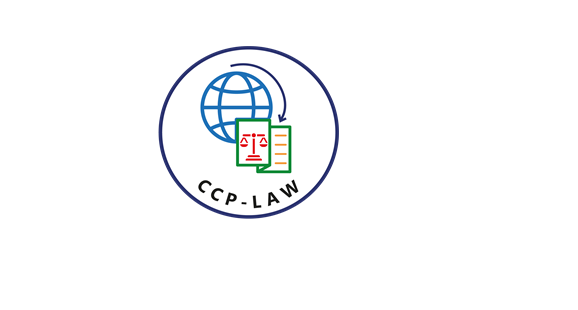 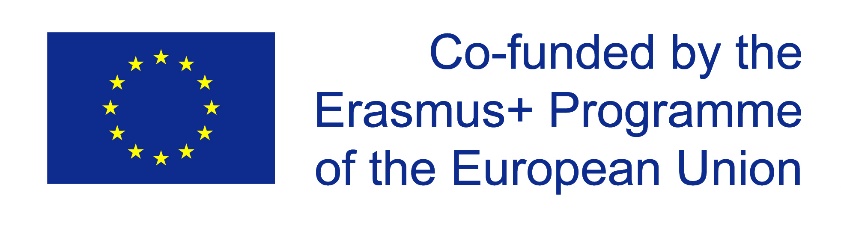 CCP-LAW
Curricula development on Climate Change Policy and Law
Subject title: UN Framework Convention on Climate Change (UNFCC) as the basis
of climate change regime
Instructor Name: Dr. Shashikala Gurpur, Dr. Sujata Arya
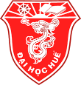 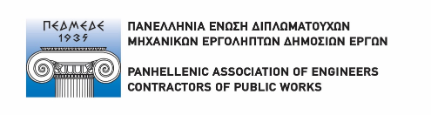 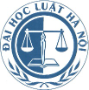 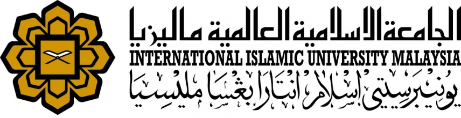 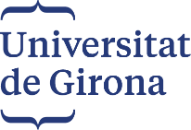 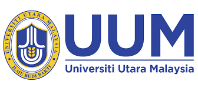 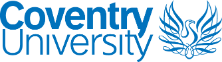 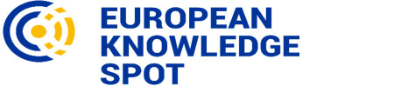 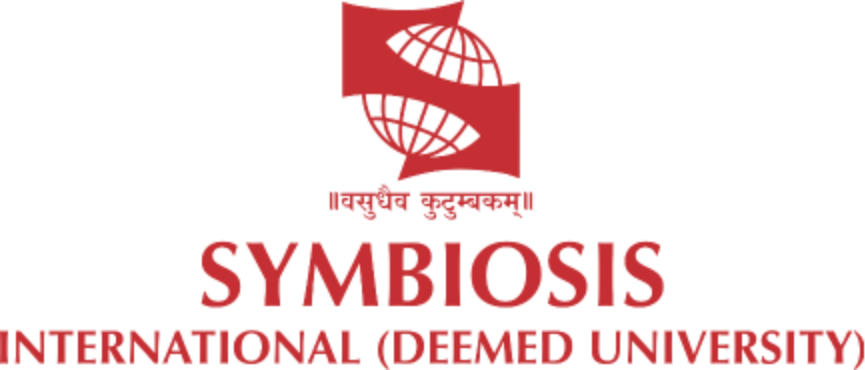 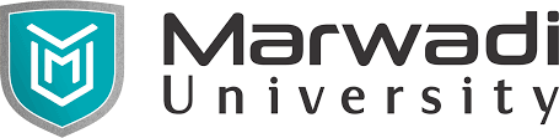 Project No of Reference: 618874-EPP-1-2020-1-VN-EPPKA2-CBHE-JP: 
The European Commission's support for the production of this publication does not constitute an endorsement of the contents, which reflect the views only of the authors, and the Commission cannot be held responsible for any use which may be made of the information contained therein.
Introduction to UNFCC
International environmental treaty adopted in 1992
Aims to combat climate change and limit global warming
Provides framework for negotiations and actions
Introduction to UNFCC
The UN Framework Convention on Climate Change (UNFCCC) sets out the basic legal framework and principles for international climate change cooperation with the aim of stabilizing atmospheric concentrations of greenhouse gases (GHGs) to avoid “dangerous anthropogenic interference with the climate system.”

To boost the effectiveness of the 1992 UNFCCC, the Kyoto Protocol was adopted in December 1997. It committed industrialized countries and countries in transition to a market economy to achieve quantified emissions reduction targets for a basket of six GHGs. The Kyoto Protocol’s first commitment period took place from 2008 to 2012. The 2012 Doha Amendment established the second commitment period from 2013 to 2020. In December 2015, parties adopted the Paris Agreement, which requires all parties to determine, plan, and regularly report on the nationally determined contribution (NDC) that it undertakes to mitigate climate change. Parties also submit aggregate progress on mitigation, adaptation, and means of implementation, which are reviewed every five years through a Global Stocktake.
Objectives of the UNFCC
Stabilize greenhouse gas (GHG) concentrations
Ensure sustainable development
Support vulnerable countries in adapting to climate change
Parties to the UNFCC
197 countries (known as Parties)
Includes both developed and developing nations
Key actors: Conference of the Parties (COP)
The Convention in summary
Sets a lofty but specific goal.
The ultimate objective of the Convention is to stabilize greenhouse gas concentrations "at a level that would prevent dangerous anthropogenic (human induced) interference with the climate system." It states that "such a level should be achieved within a time-frame sufficient to allow ecosystems to adapt naturally to climate change, to ensure that food production is not threatened, and to enable economic development to proceed in a sustainable manner."
Recognized that there was a problem.
This was remarkable for its time. Remember, in 1994, when the UNFCCC took effect, there was less scientific evidence than there is now. The UNFCCC borrowed a very important line from one of the most successful multilateral environmental treaties in history (the Montreal Protocol, in 1987): it bound member states to act in the interests of human safety even in the face of scientific uncertainty.
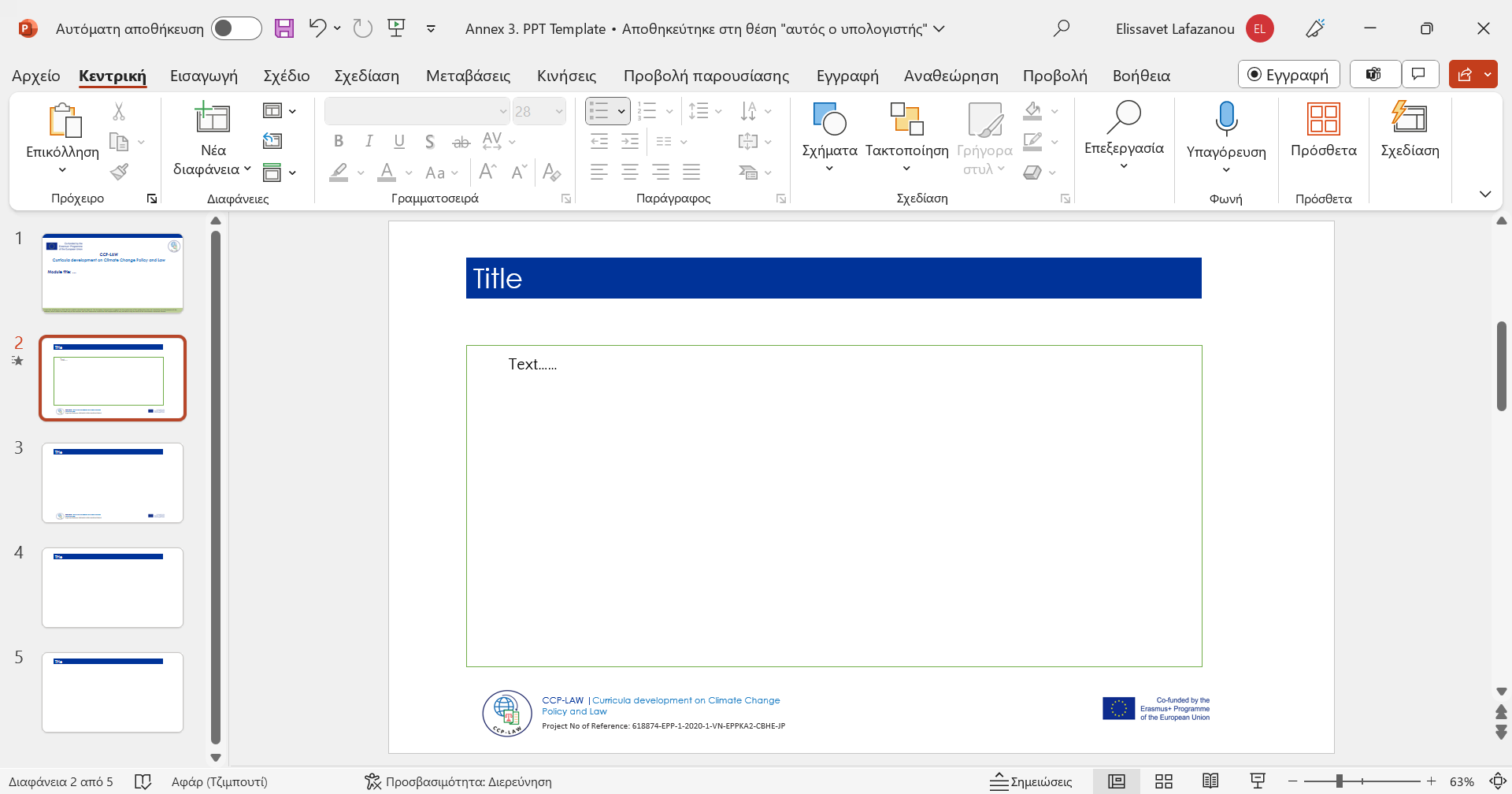 Title
Puts the onus on developed countries to lead the way.
The idea is that, as they are the source of most past and current greenhouse gas emissions, industrialized countries are expected to do the most to cut emissions on home ground. They are called Annex I countries and belong to the Organization for Economic Cooperation and Development (OECD). They include 12 countries with "economies in transition" from Central and Eastern Europe. Annex I countries were expected by the year 2000 to reduce emissions to 1990 levels. Many of them have taken strong action to do so, and some have already succeeded.
Directs new funds to climate change activities in developing countries.
Industrialized nations agree under the Convention to support climate change activities in developing countries by providing financial support for action on climate change-- above and beyond any financial assistance they already provide to these countries. A system of grants and loans has been set up through the Convention and is managed by the Global Environment Facility. Industrialized countries also agree to share technology with less-advanced nations.
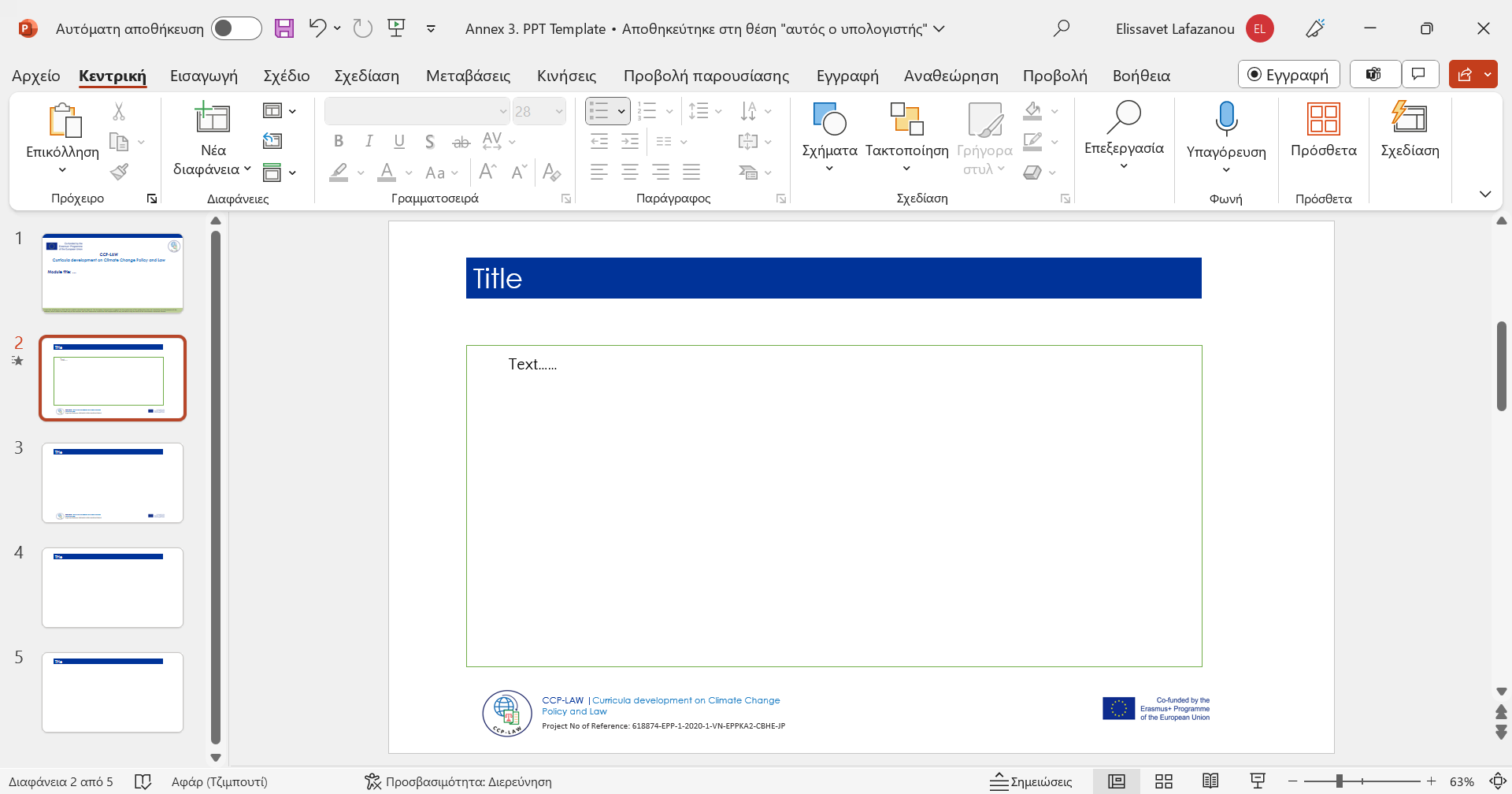 Title
Kicks off formal consideration of adaptation to climate change.
The Convention acknowledges the vulnerability of all countries to the effects of climate change and calls for special efforts to ease the consequences, especially in developing countries which lack the resources to do so on their own. In the early years of the Convention, adaptation received less attention than mitigation, as Parties wanted more certainty on impacts of and vulnerability to climate change. When IPCC's Third Assessment Report was released, adaptation gained traction, and Parties agreed on a process to address adverse effects and to establish funding arrangements for adaptation. Currently, work on adaptation takes place under different Convention bodies.
Keeps tabs on the problem and what's being done about it.
Industrialized countries (Annex I) have to report regularly on their climate change policies and measures, including issues governed by the Kyoto Protocol (for countries which have ratified it).
They must also submit an annual inventory of their greenhouse gas emissions, including data for their base year (1990)and all the years since.
Developing countries (Non-Annex I Parties) report in more general terms on their actions both to address climate change and to adapt to its impacts - but less regularly than Annex I Parties do, and their reporting is contingent on their getting funding for the preparation of the reports, particularly in the case of the Least Developed Countries.
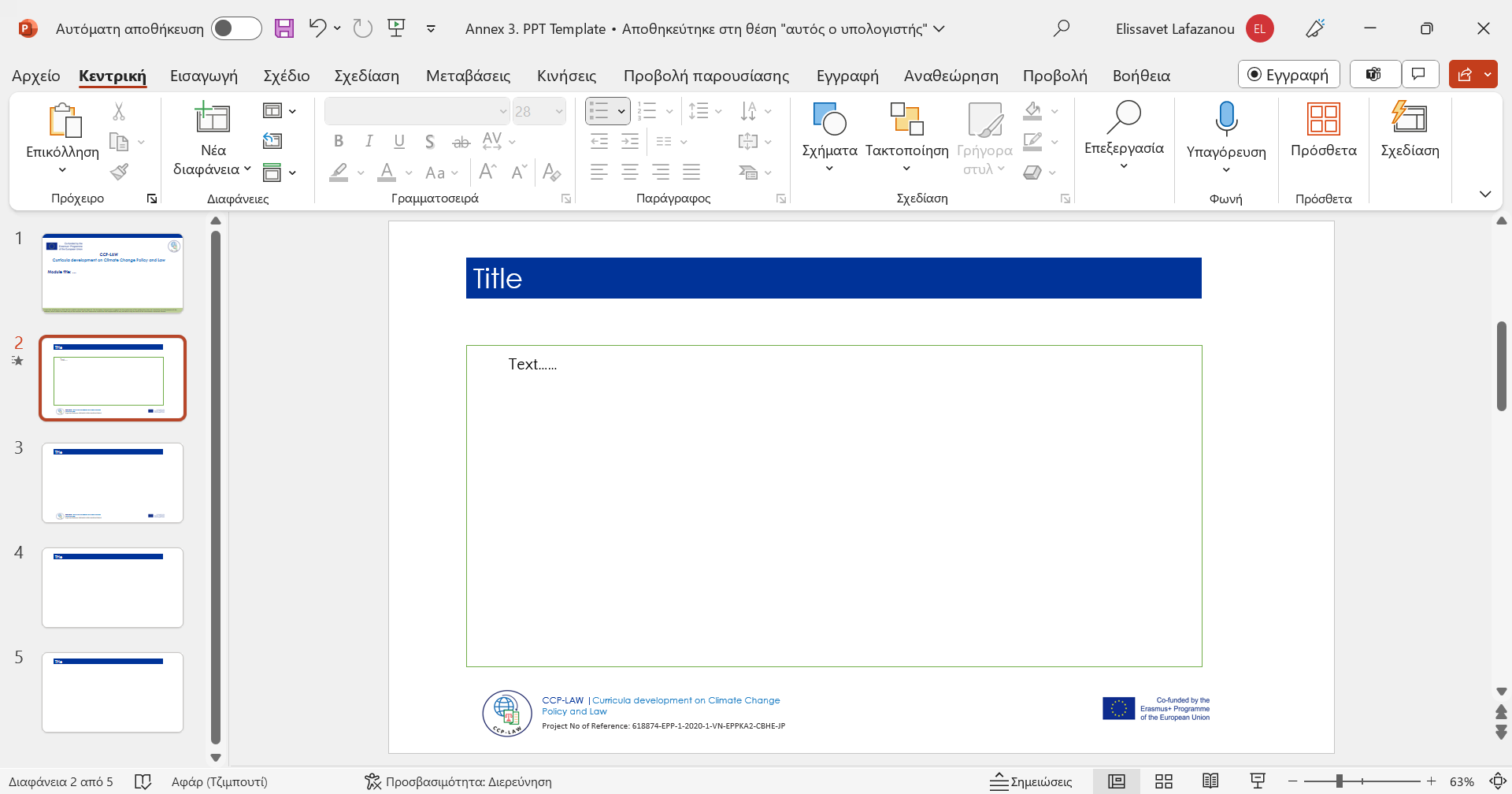 UNFCC – Key Milestones
1992: Adoption of the treaty
1997: Kyoto Protocol (legally binding emission targets)
2015: Paris Agreement (limit global warming to 1.5°C)
UNFCCC and the Rio Convention
The UNFCCC is a “Rio Convention”, one of two opened for signature at the “Rio Earth Summit” in 1992. Its sister Rio Conventions are the UN Convention on Biological Diversity and the Convention to Combat Desertification. The three are intrinsically linked. It is in this context that the Joint Liaison Group was set up to boost cooperation among the three Conventions, with the ultimate aim of developing synergies in their activities on issues of mutual concern.
UNFCC – Current Challenges
Insufficient funding for climate action
Disparities between developed and developing nations
Meeting global climate targets requires stronger commitments
UNFCC – Future Outlook
Enhance ambition in NDCs
Increased focus on adaptation and resilience
Greater collaboration between nations and non-state actors
UNFCC – Conclusion
UNFCCC is critical in global climate governance
Success depends on collective action and stronger commitments
Climate change mitigation and adaptation are global priorities